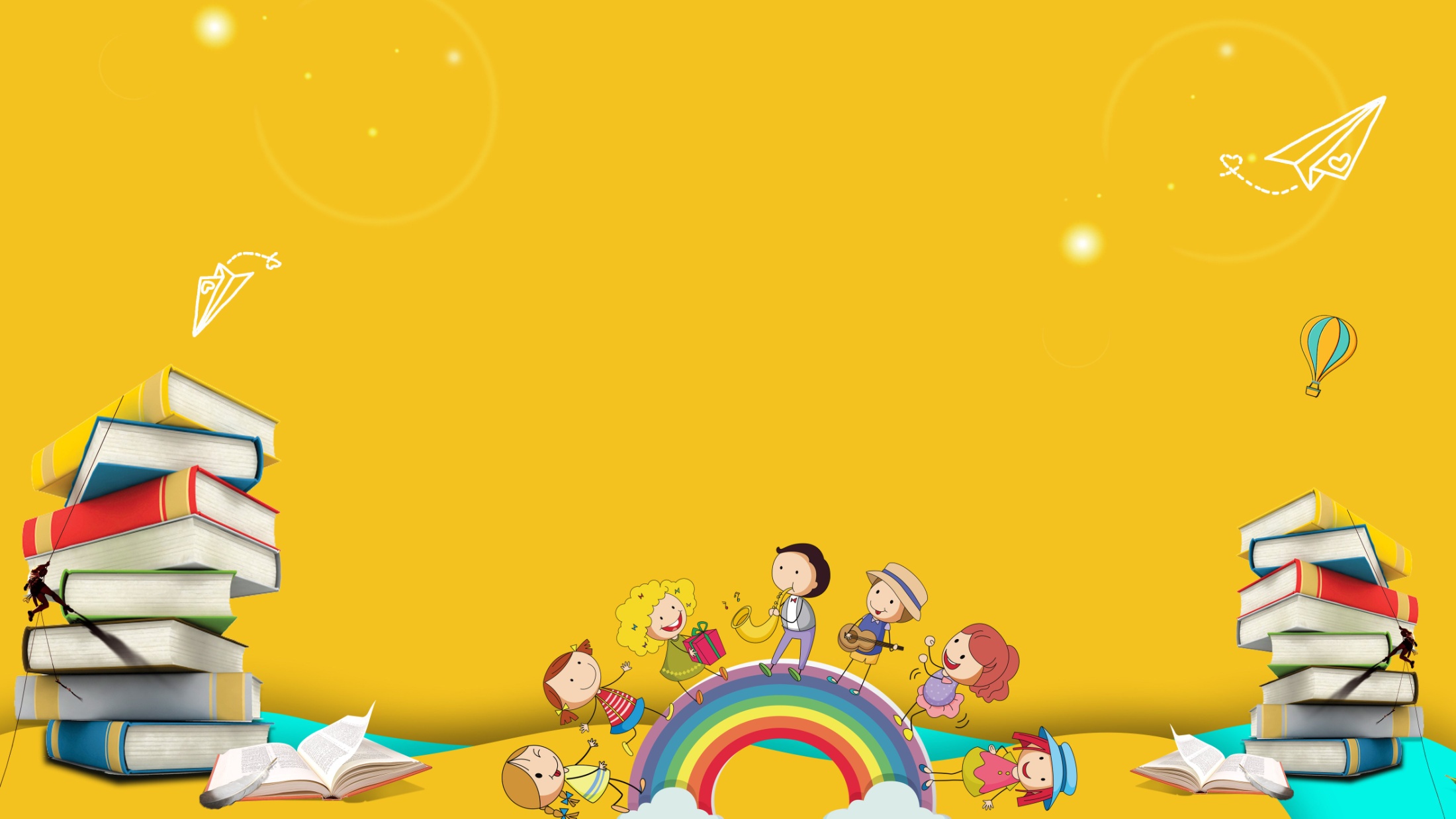 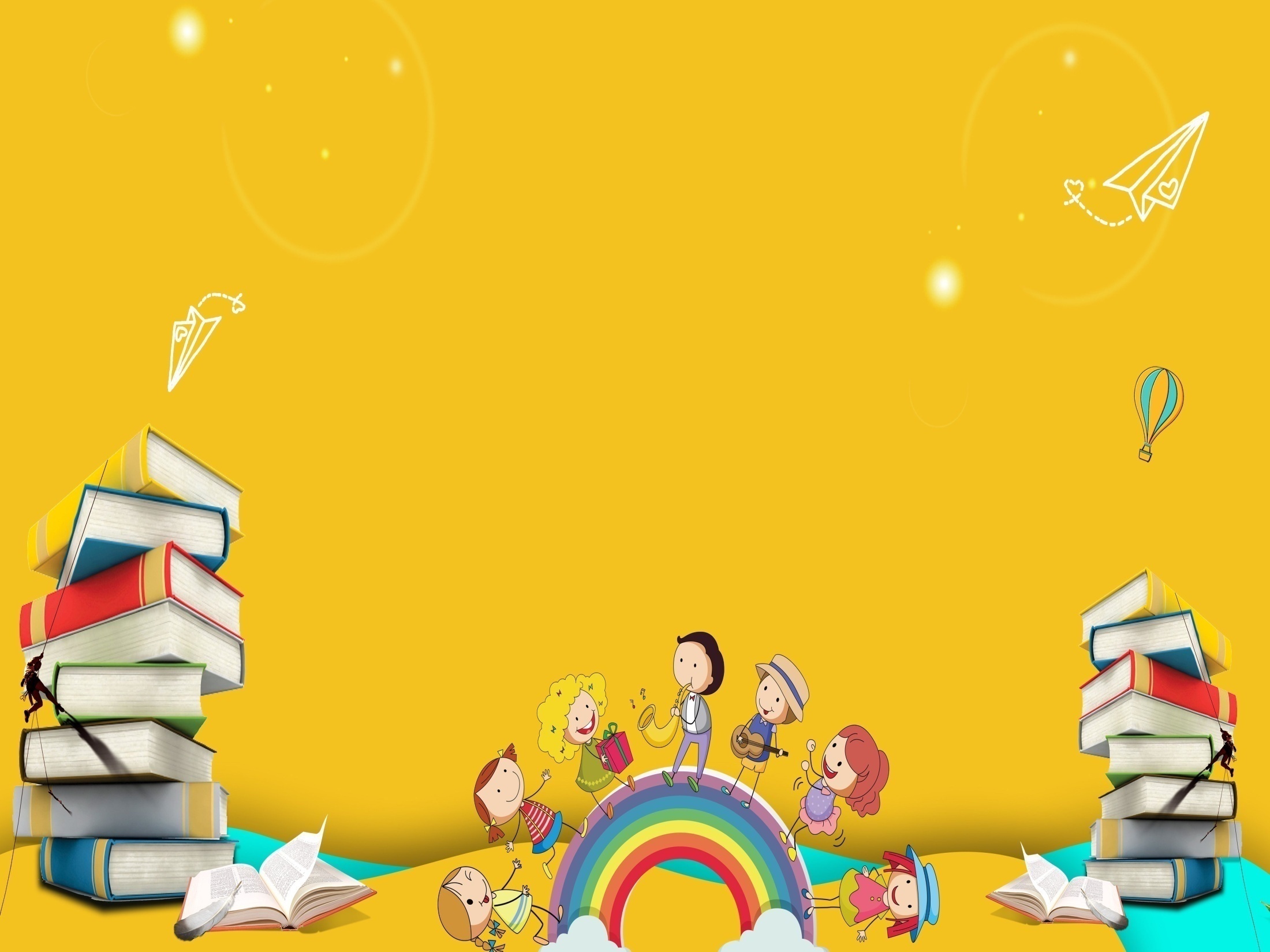 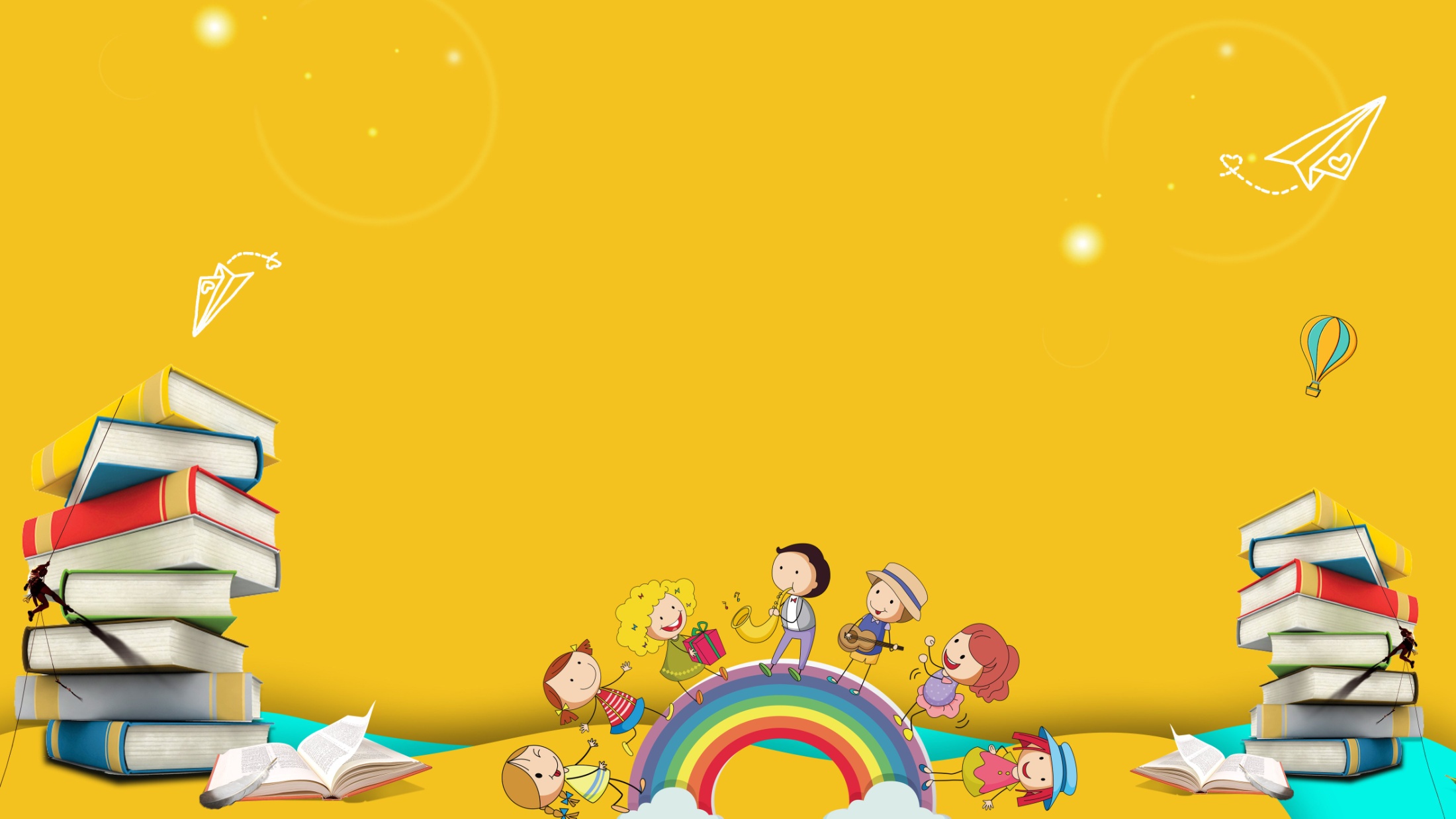 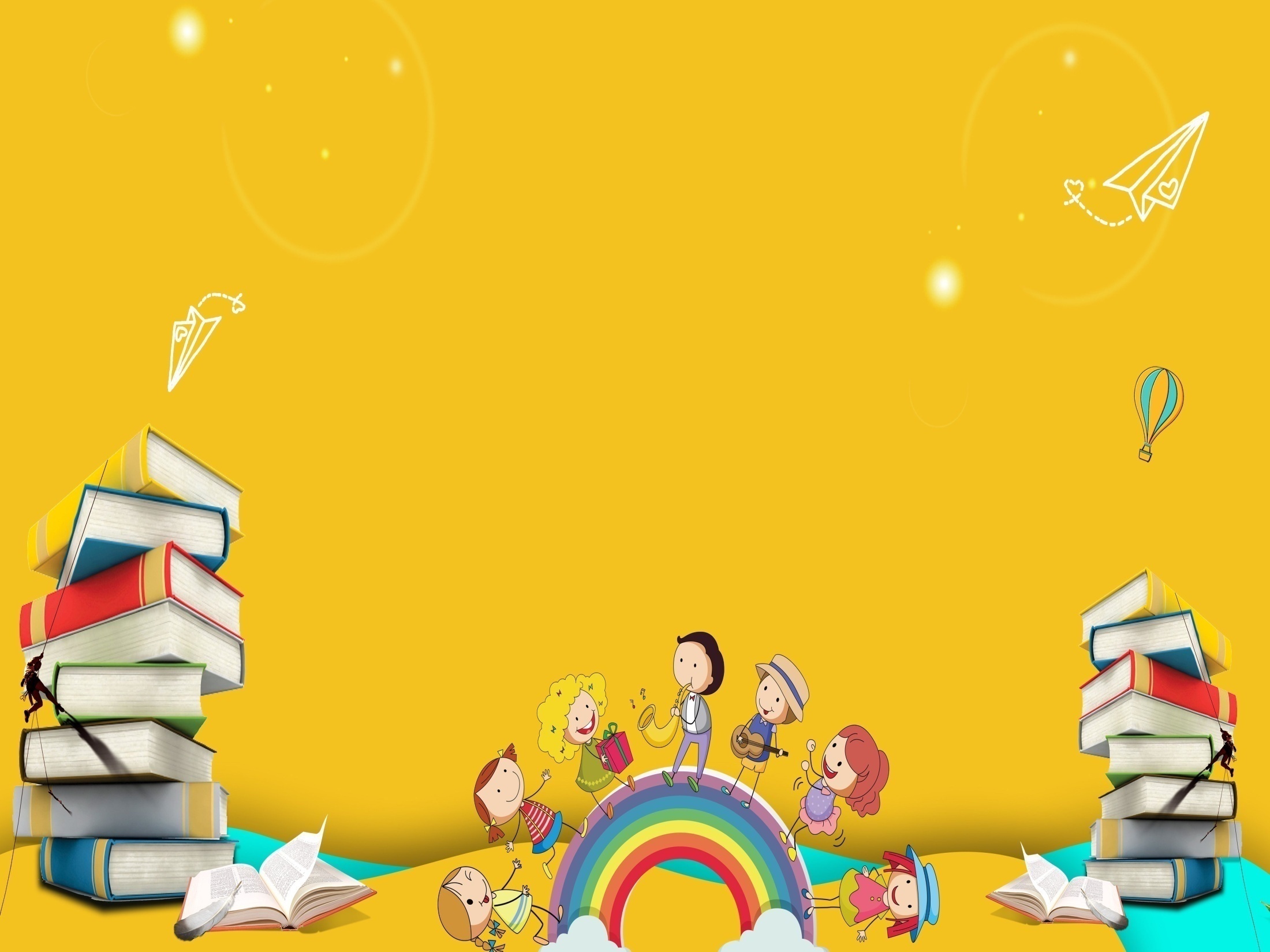 Литературная викторина:

«По страницам книг Николая Носова...»
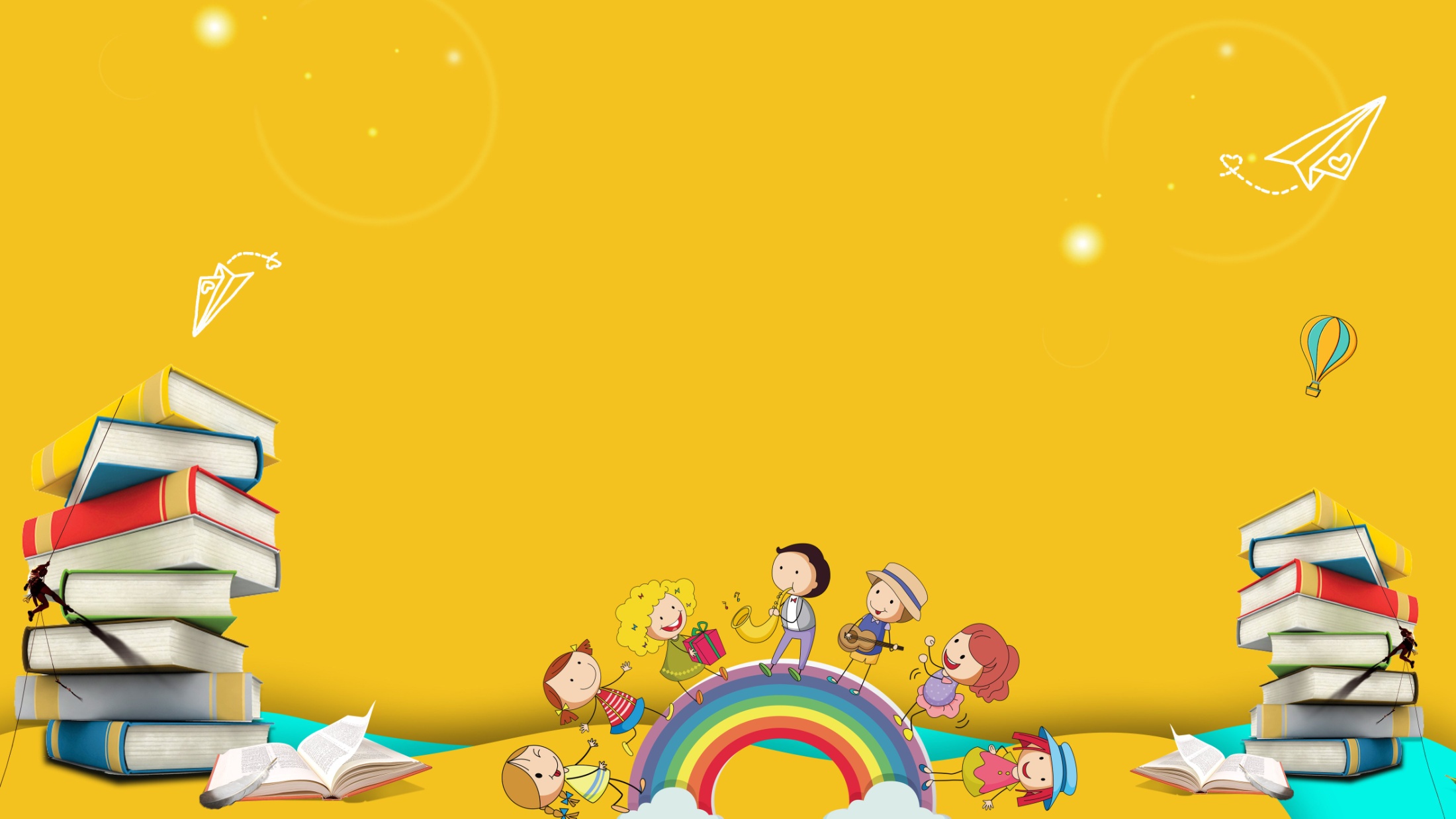 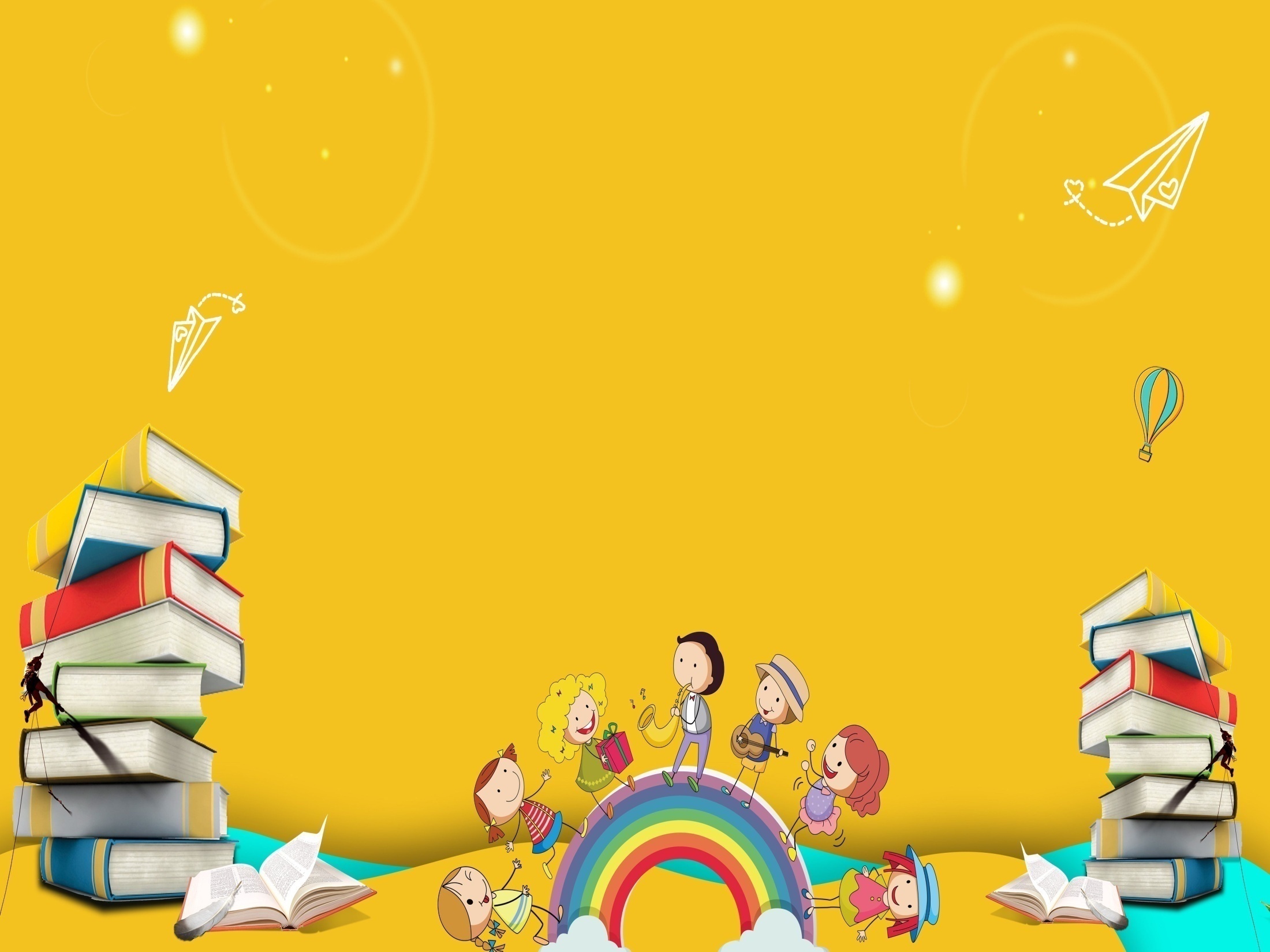 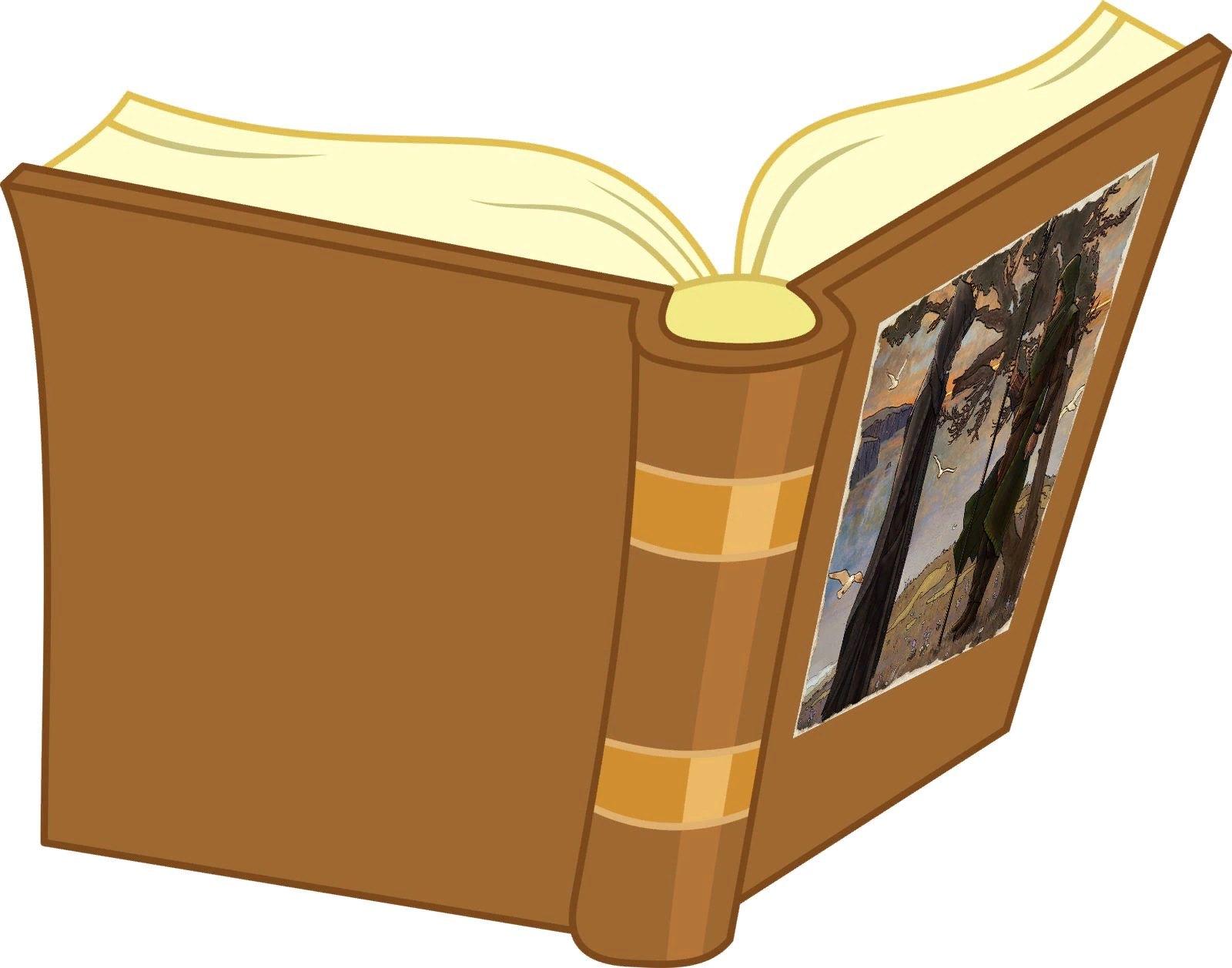 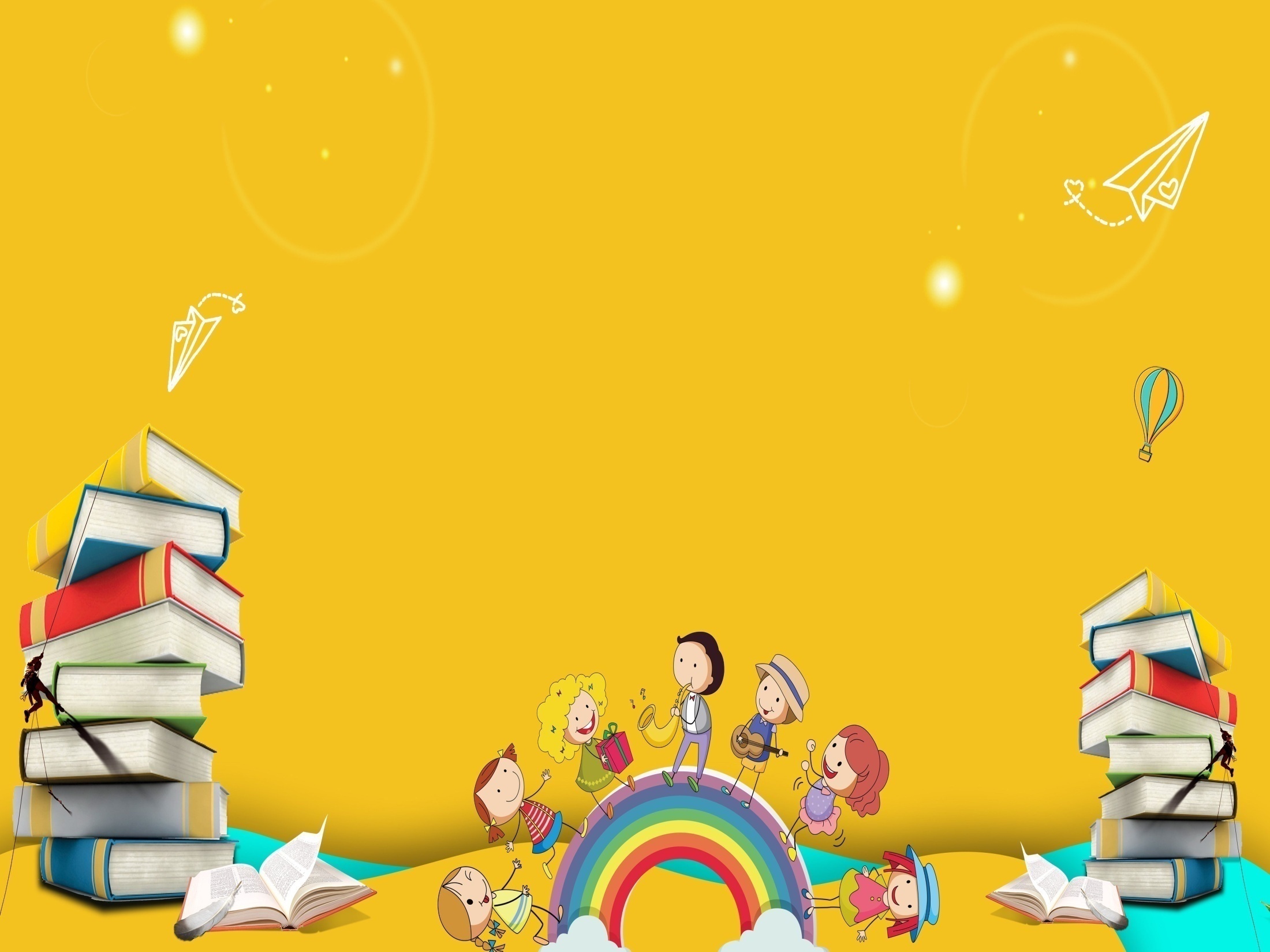 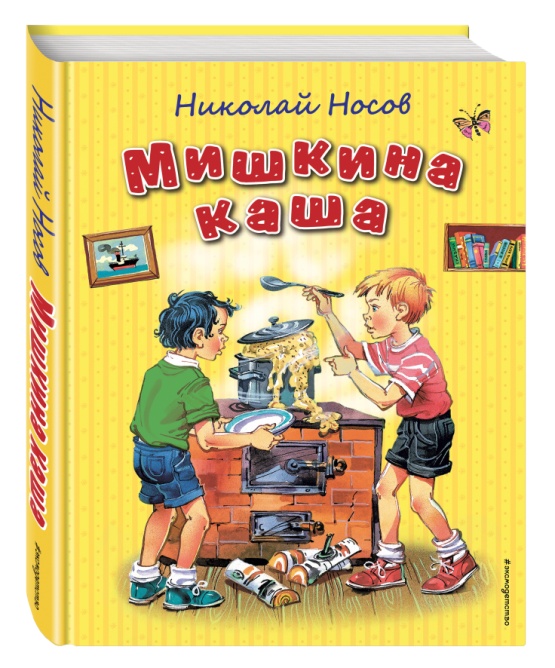 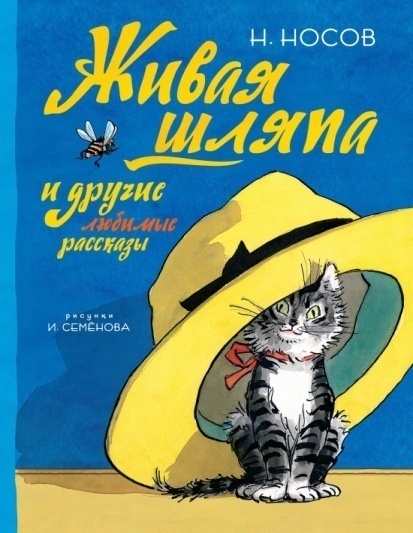 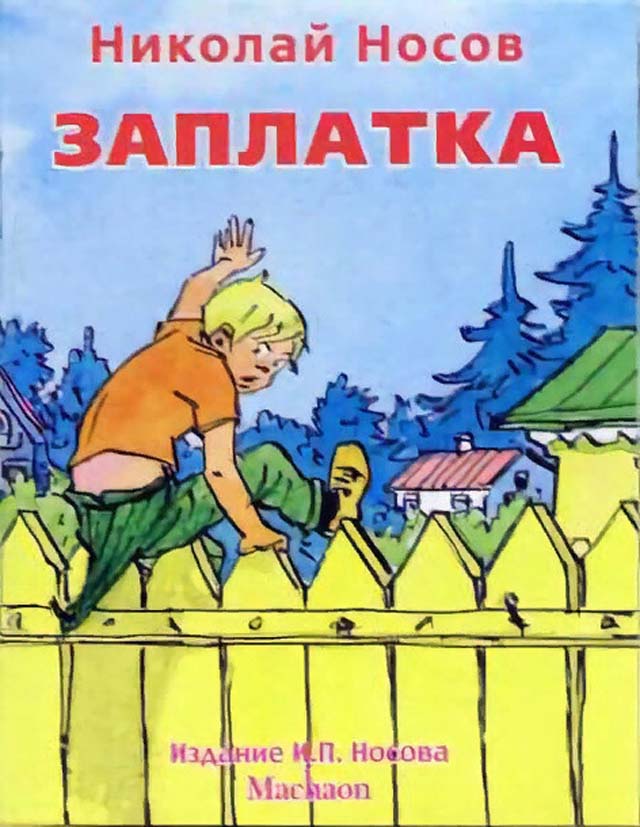 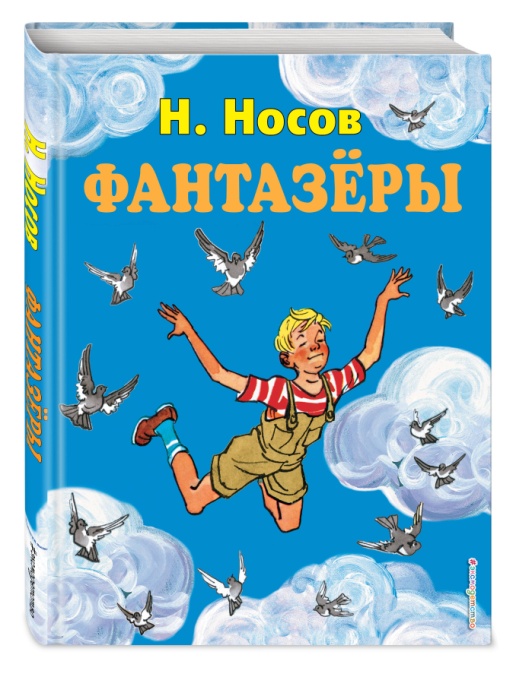 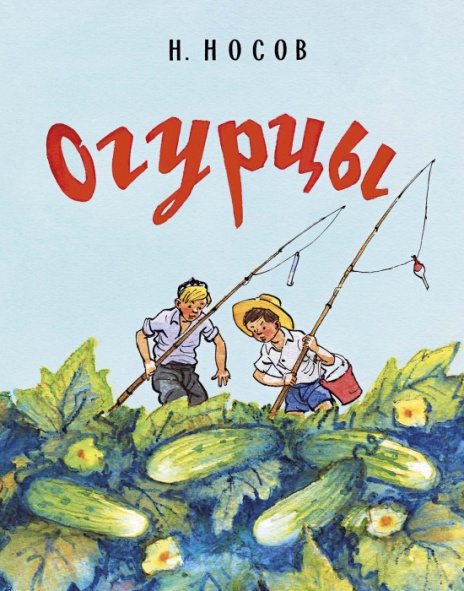 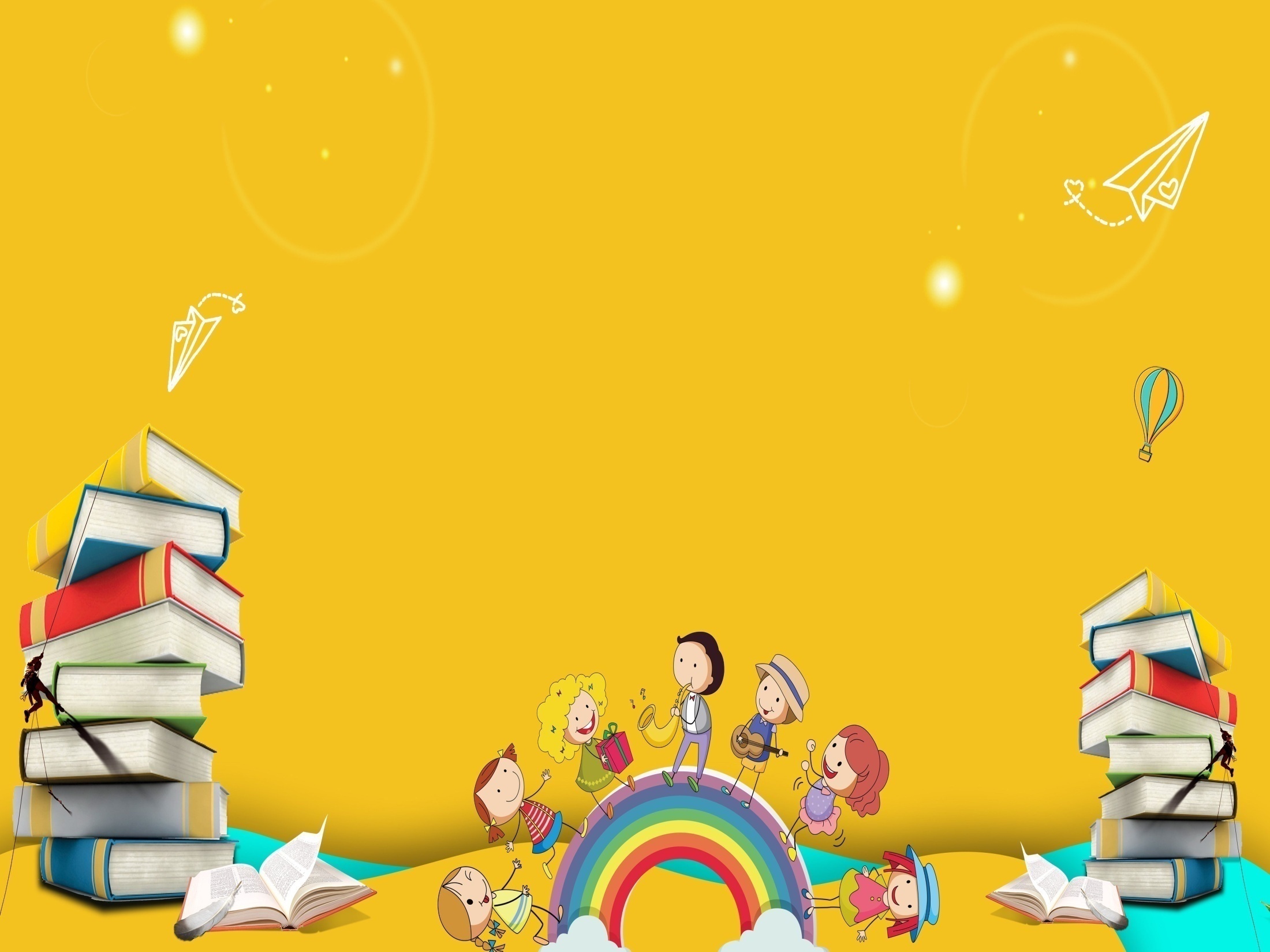 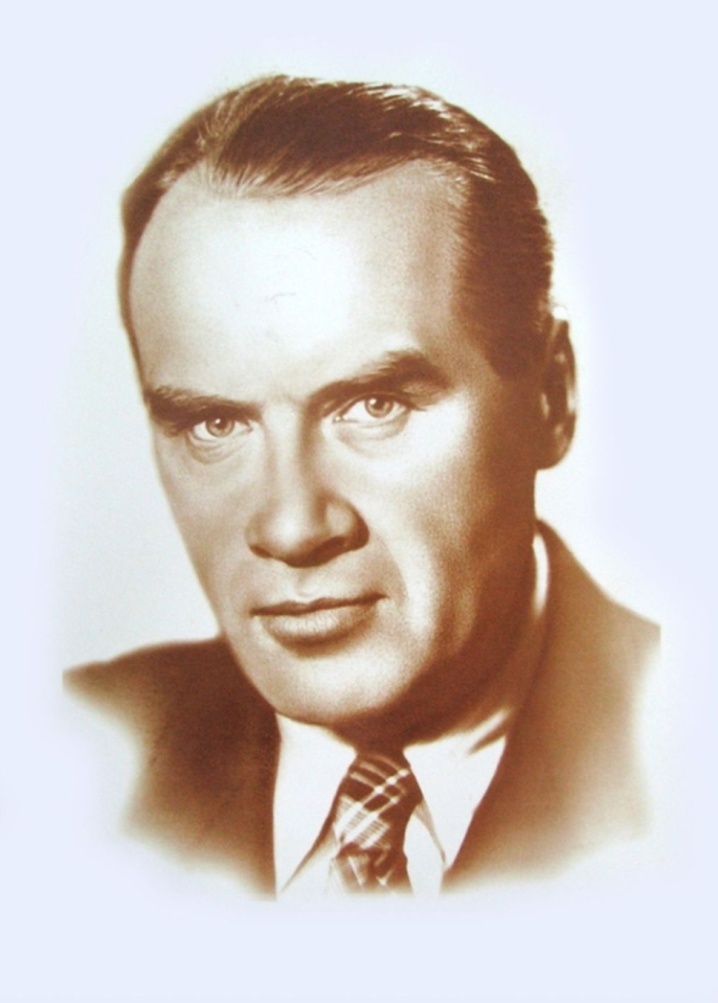 Носов 
Николай Николаевич
(23.10.1908 -  26.07.1976)
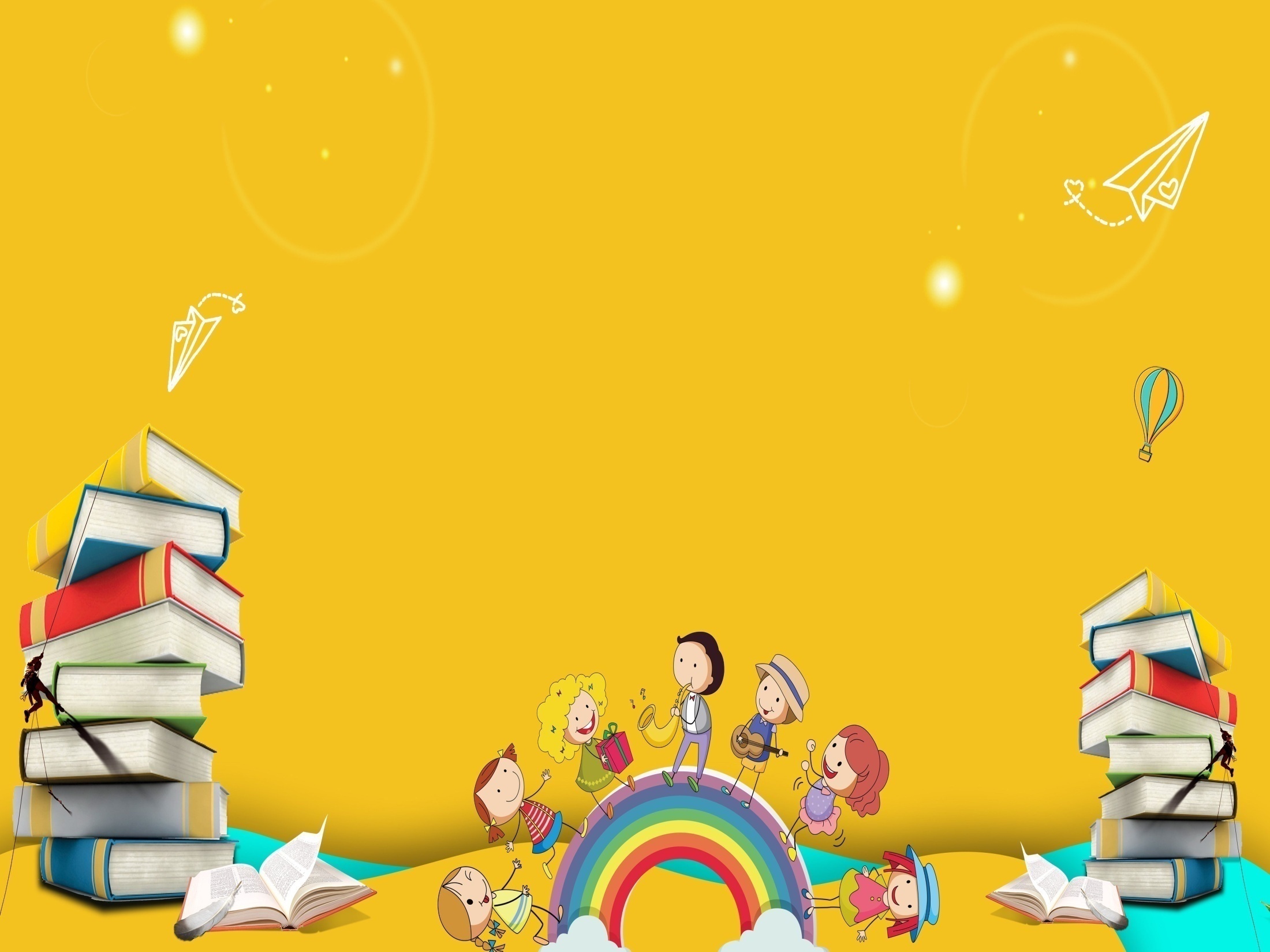 1 конкурс:
«Бюро находок»
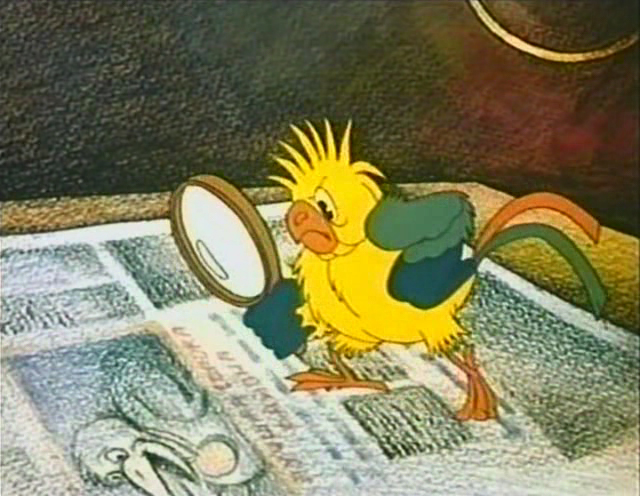 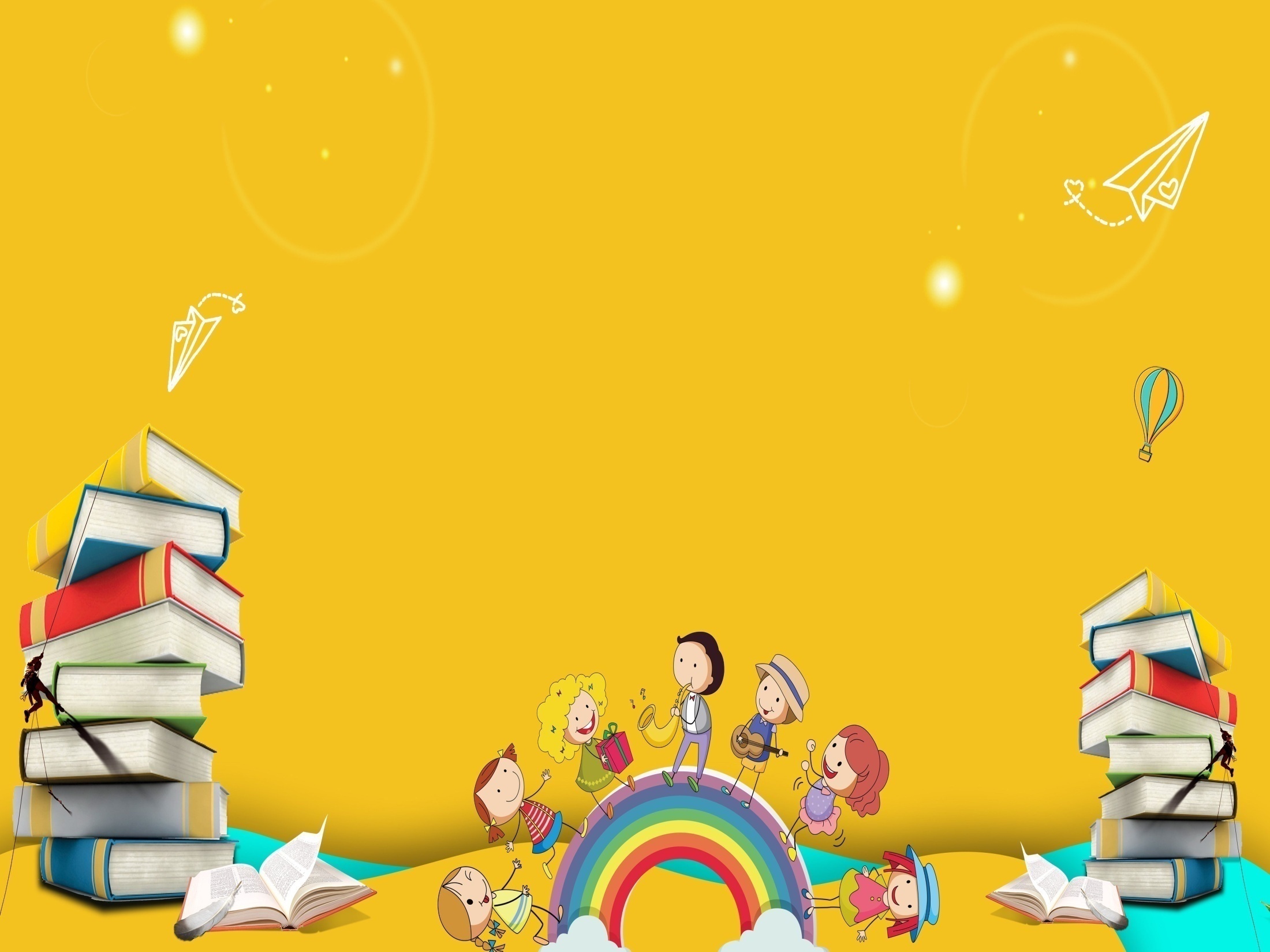 2 конкурс:
«Собери картинку»
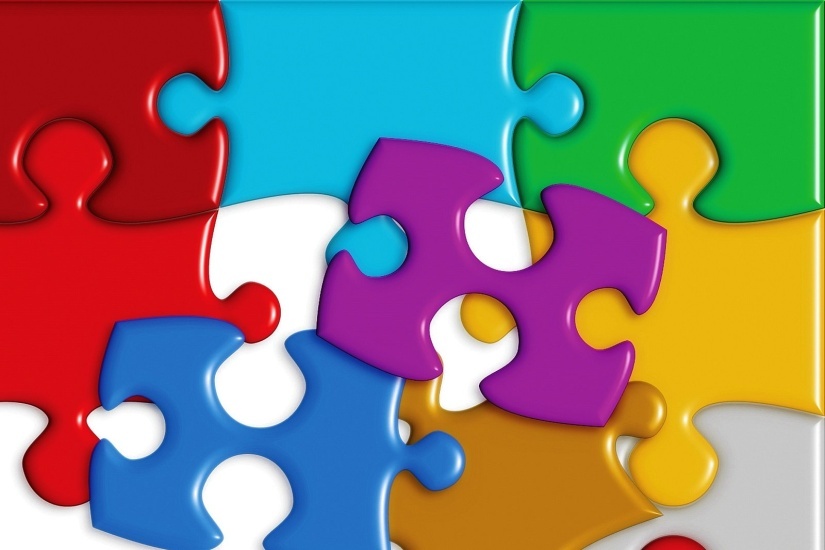 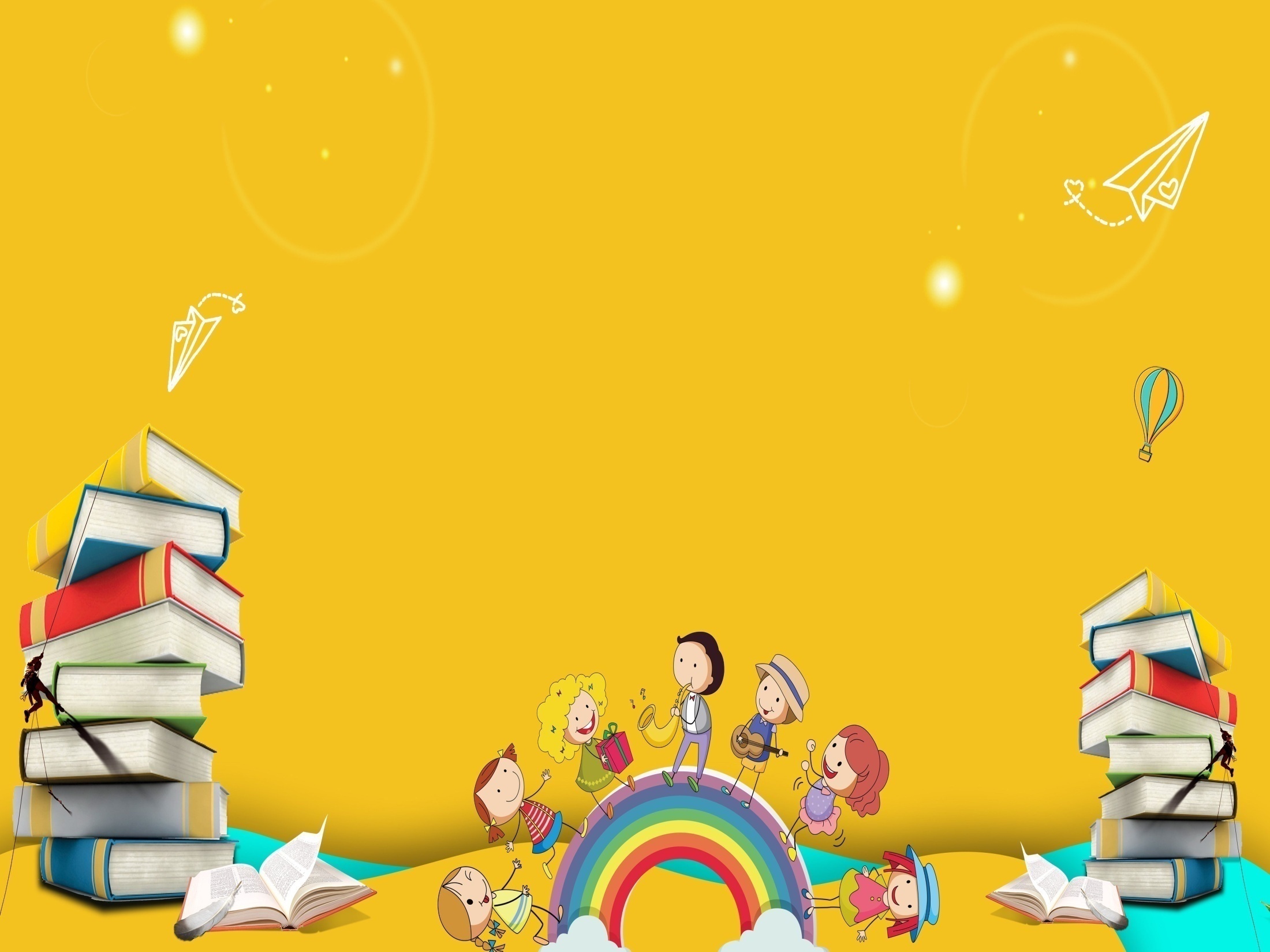 3 конкурс:
«Блиц - вопрос»
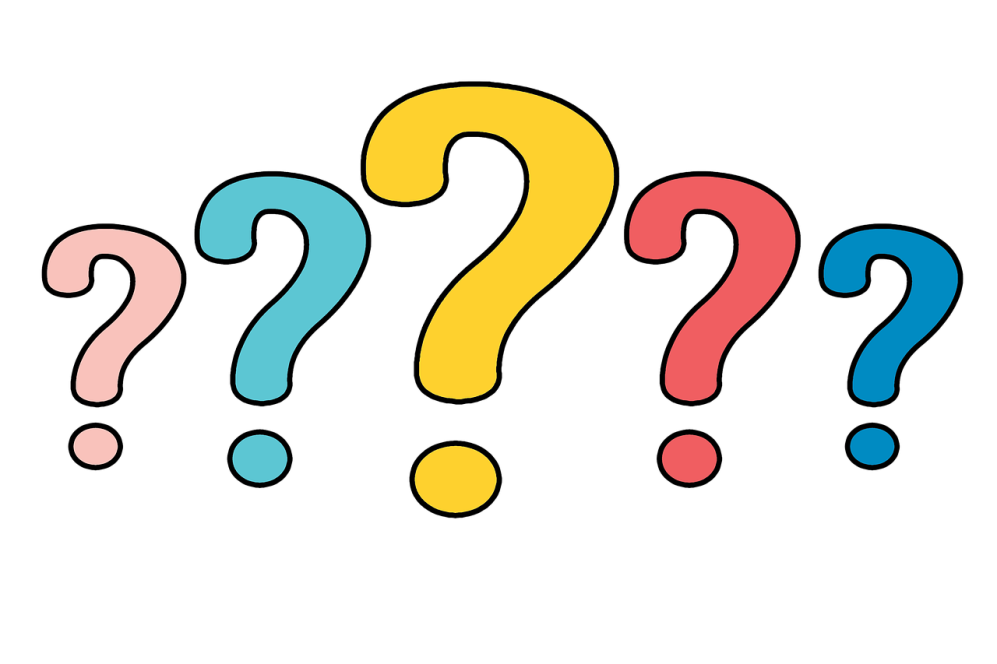 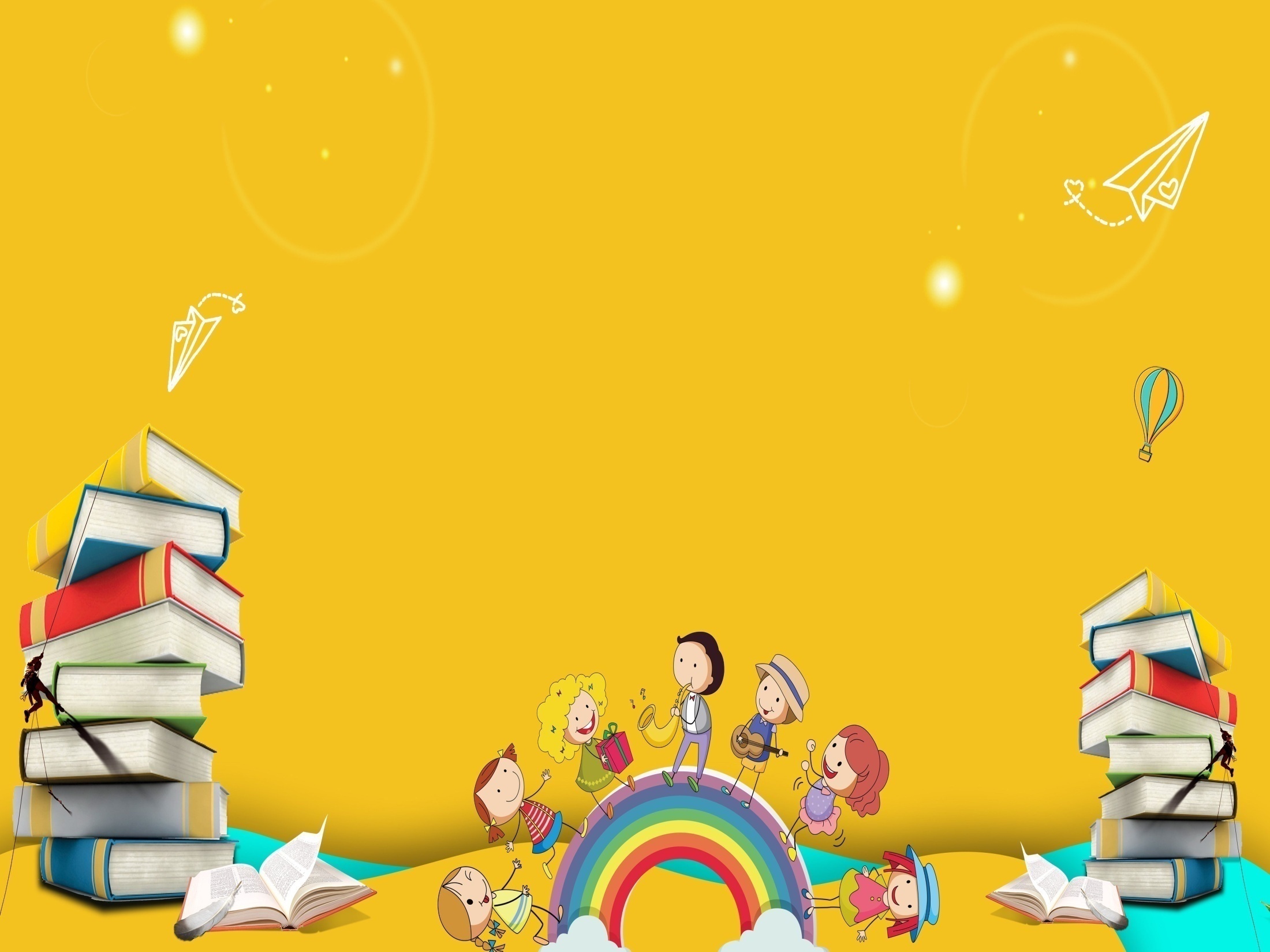 4 «Конкурс 
актерского мастерства»
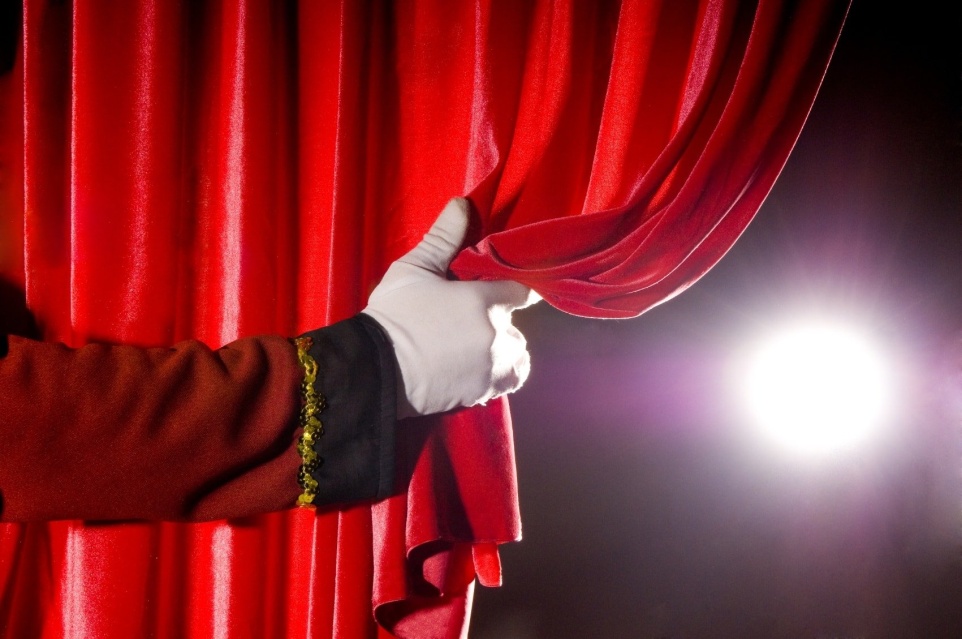 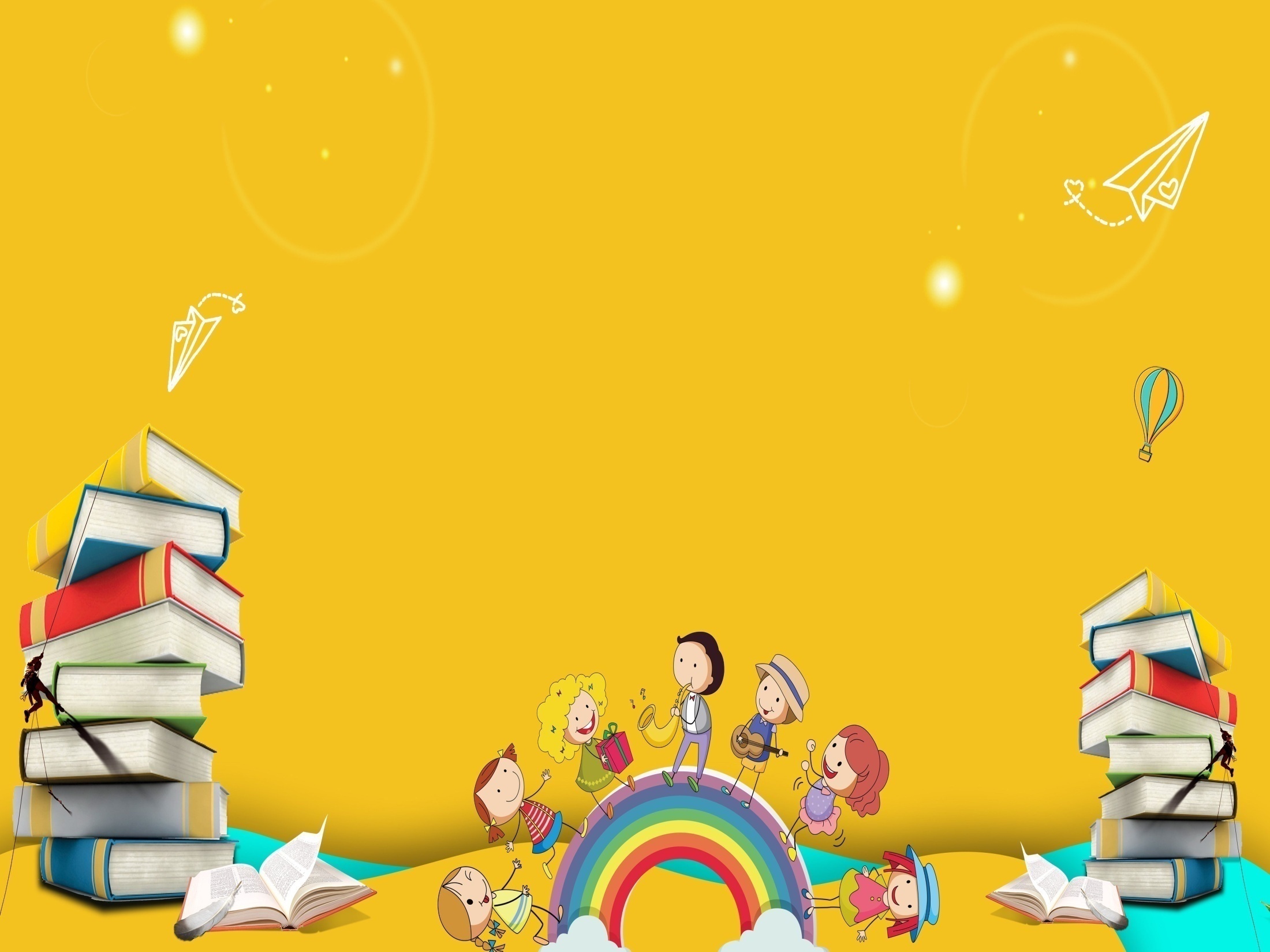 Давайте поиграем!
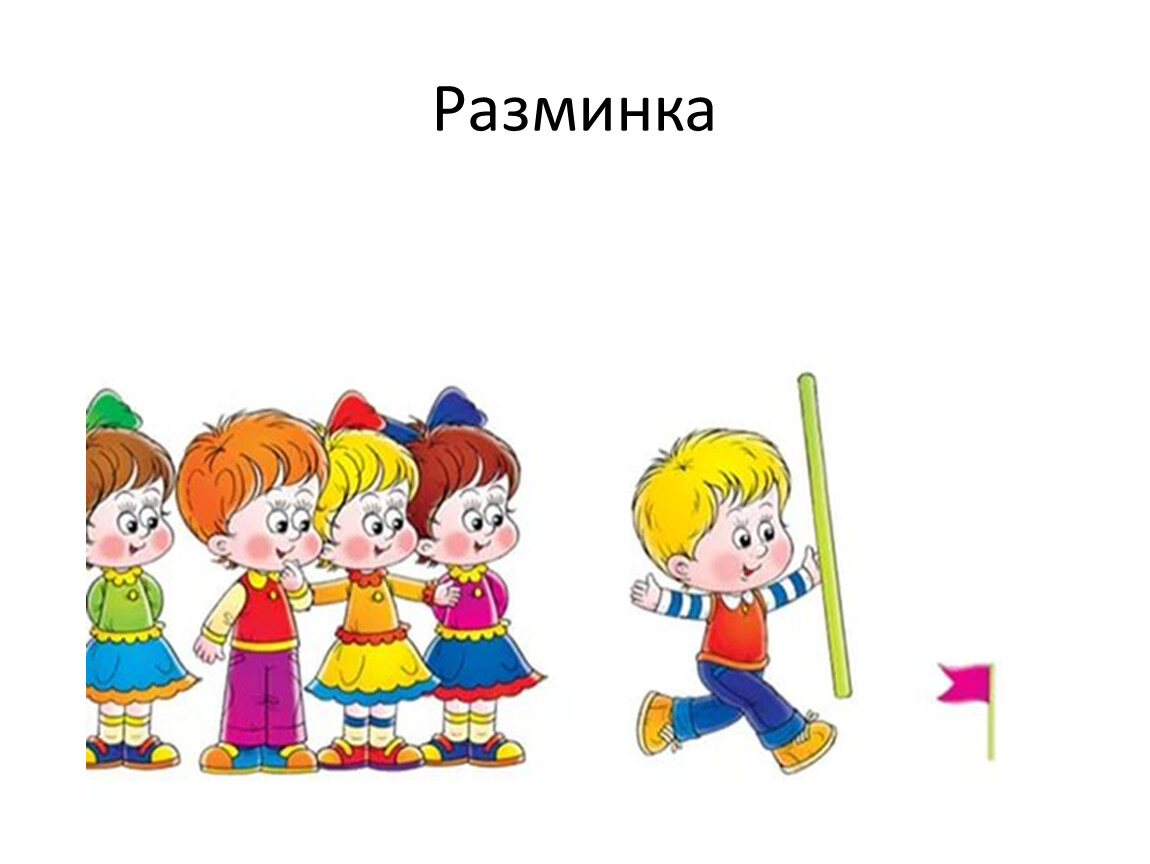 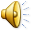 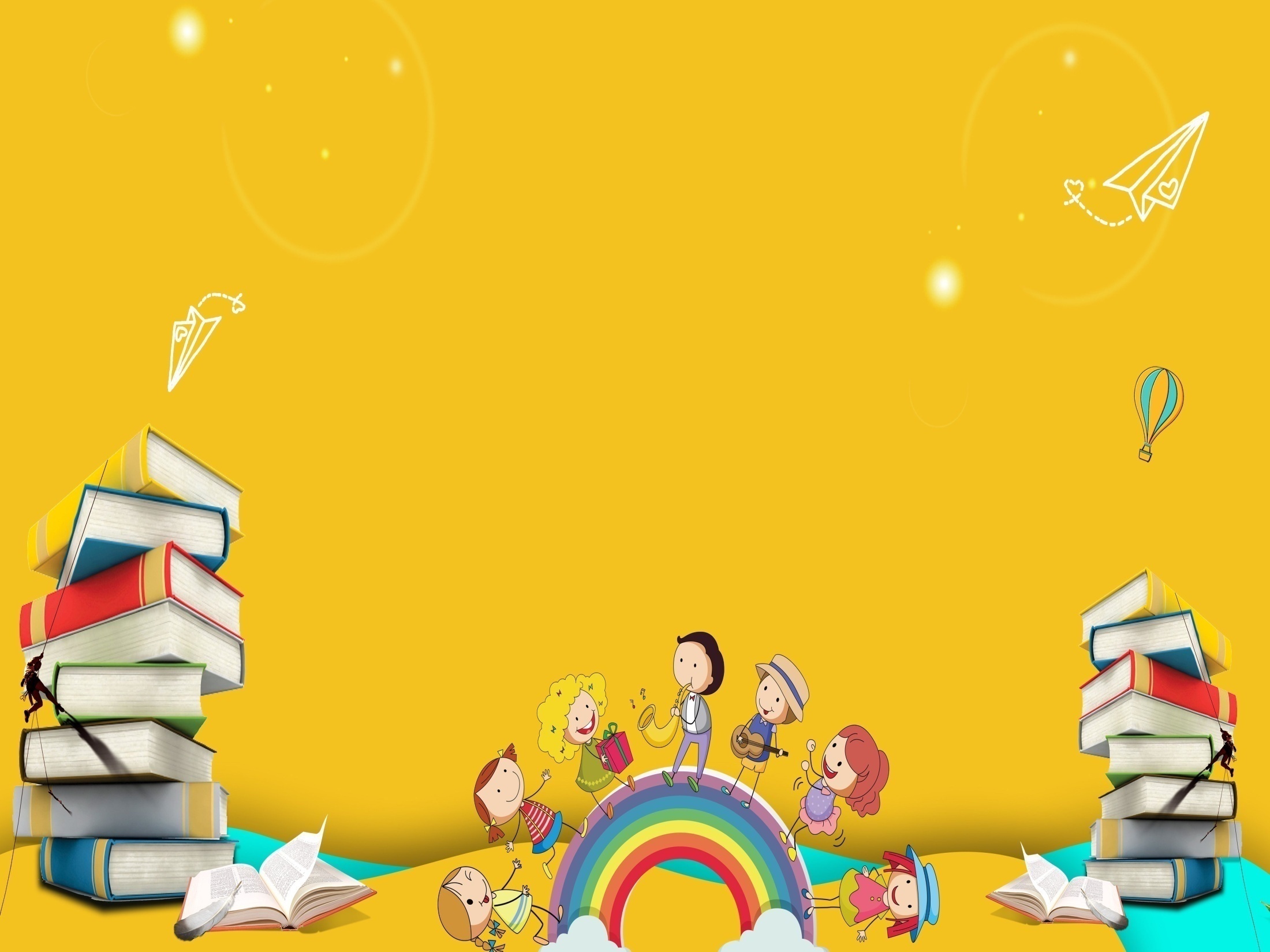 5 конкурс
«Разложи по порядку»
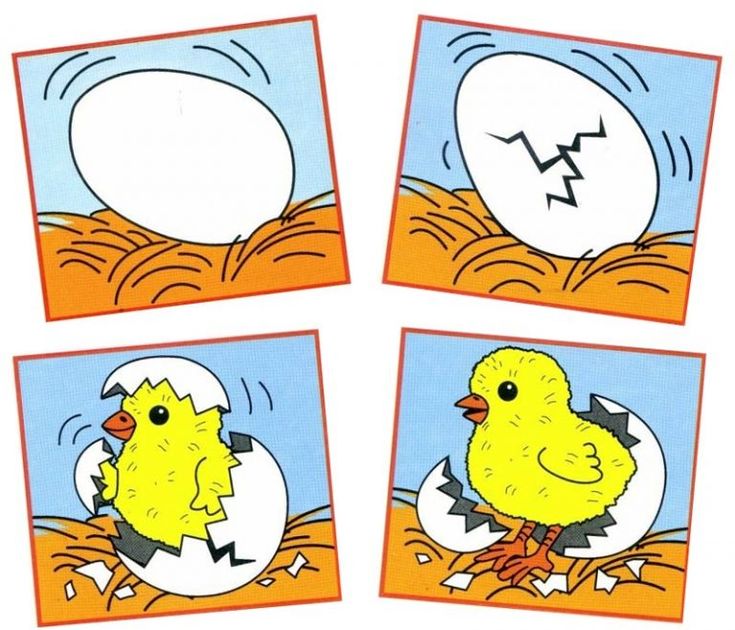 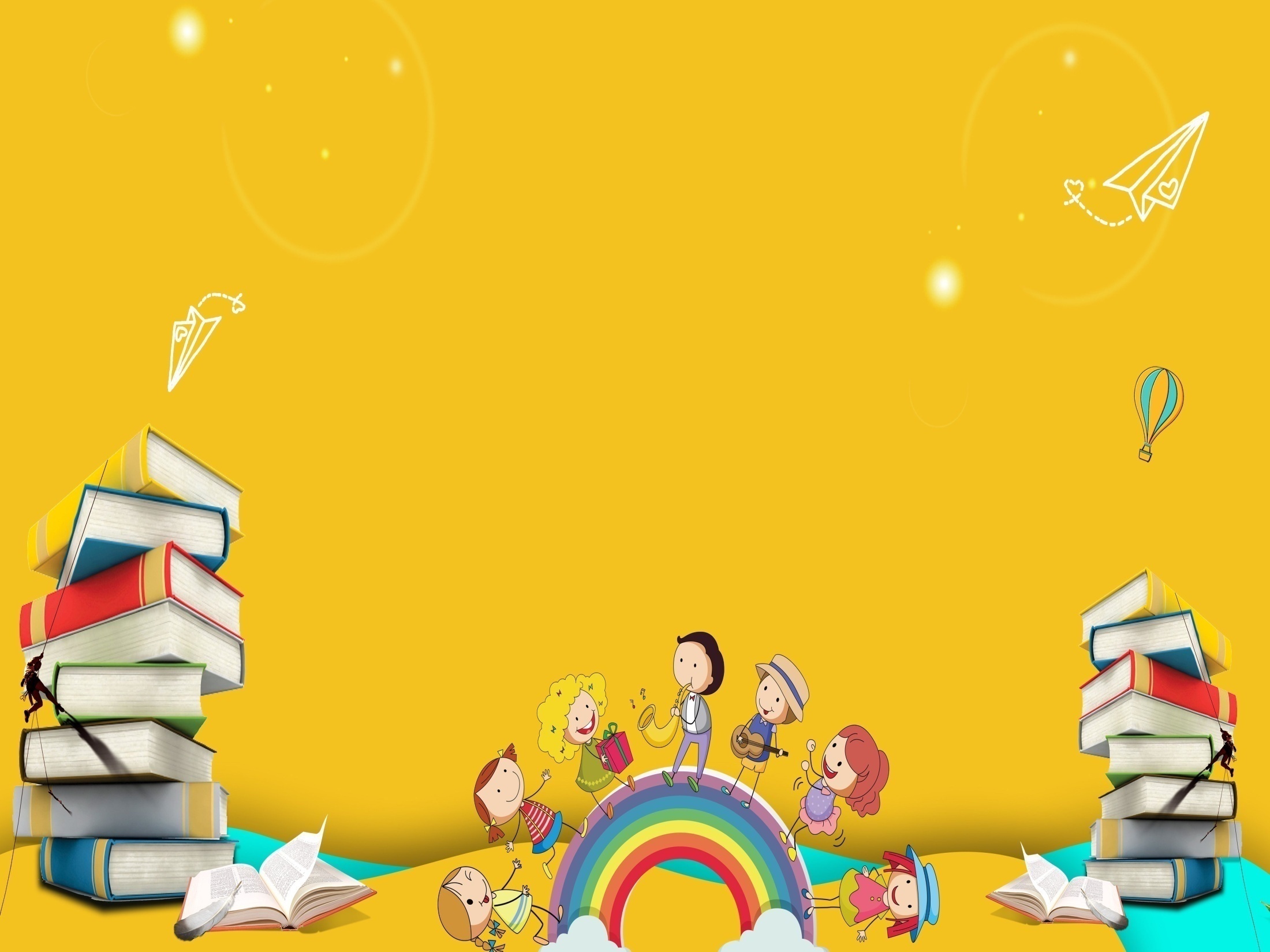 Парад книг Николая Носова!
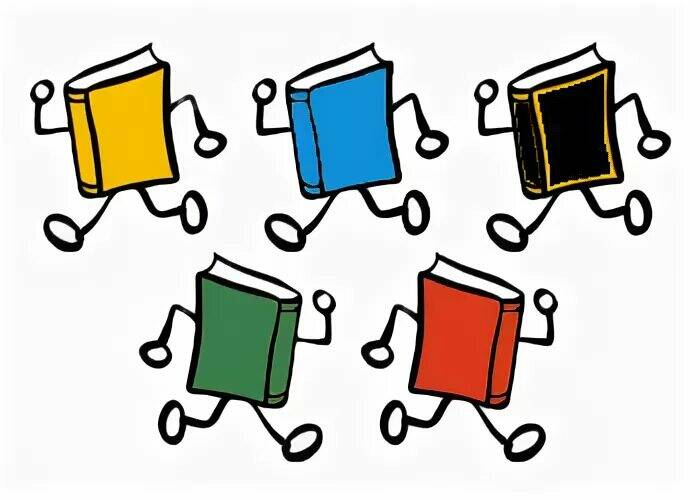 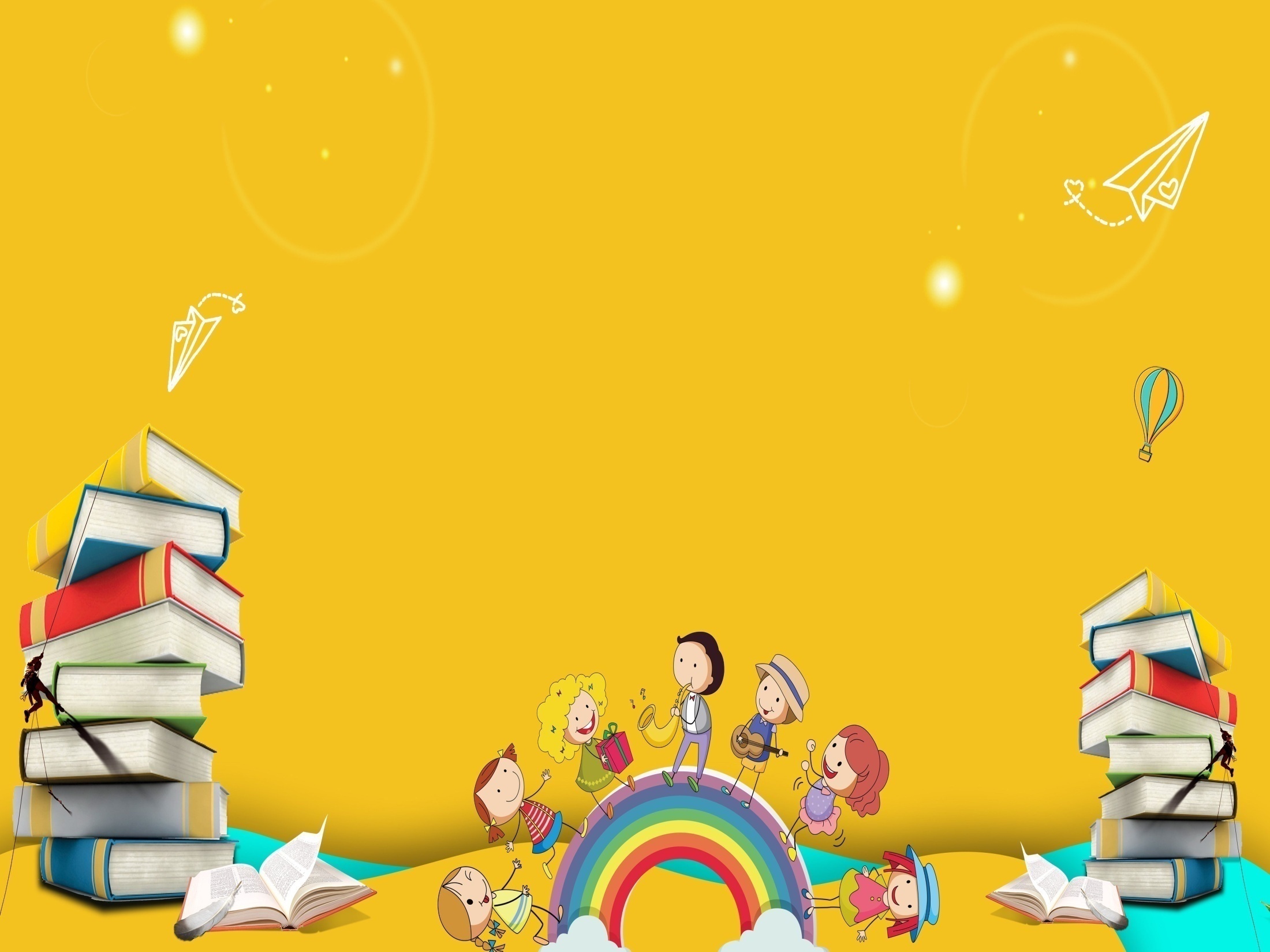 Подведение итогов литературной викторины!
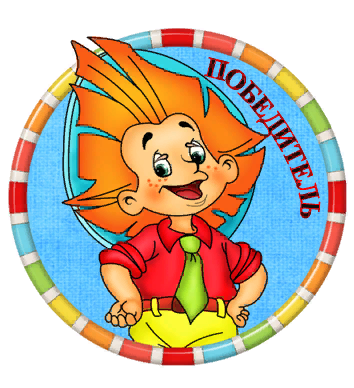 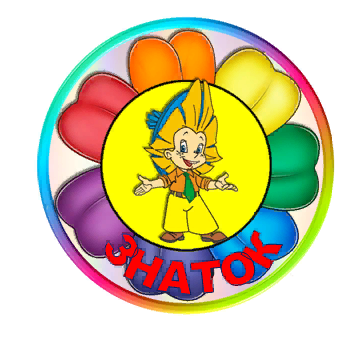 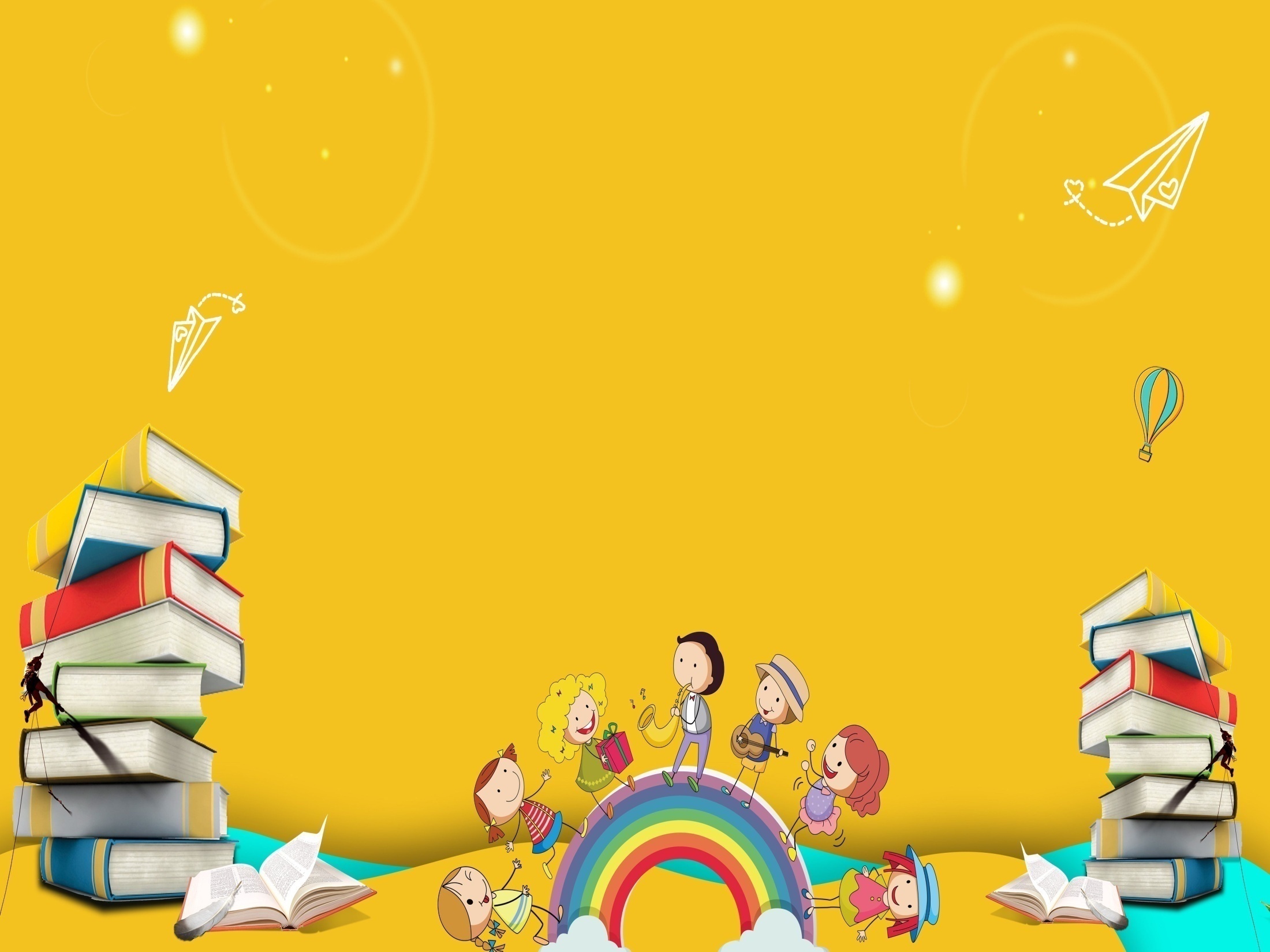 Спасибо за внимание!